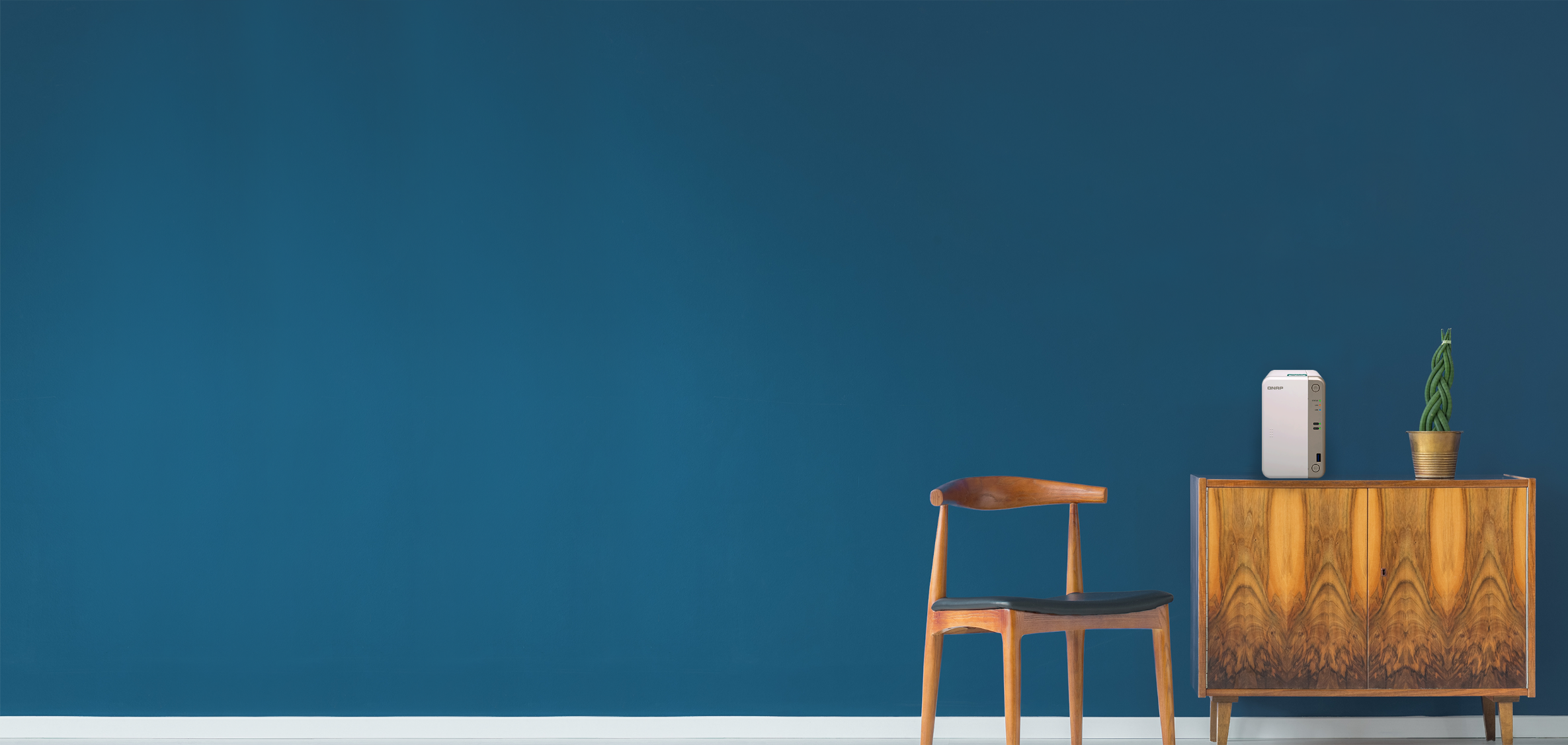 Manage Multimedia Contents in Hybrid Cloud
Reveal the truth about Multimedia Console
HybridMount – Connecting Cloud Drives and NAS
Multimedia Console x HybridMount
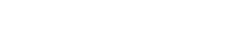 Reveal the truth about Multimedia Console
Set content sources
Smoothly upgrade from Media Library
Why don’t my photos appear in Photo Station?
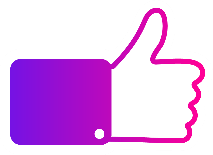 Scattered
Complicated
Collected
Simplified
Before QTS 4.4.1, you have to choose 1 method from the following 3:
From QTS 4.4.1, you only need to go to Multimedia Console:
Set the folder as a “Media Folder” in Control Panel.
Set the folder property as “Photo”, “Video”, or “Music” in File Station.
Set content sources in different applications.
Set content sources for all multimedia applications in Multimedia Console!
Set Content Sources for All Multimedia Applications
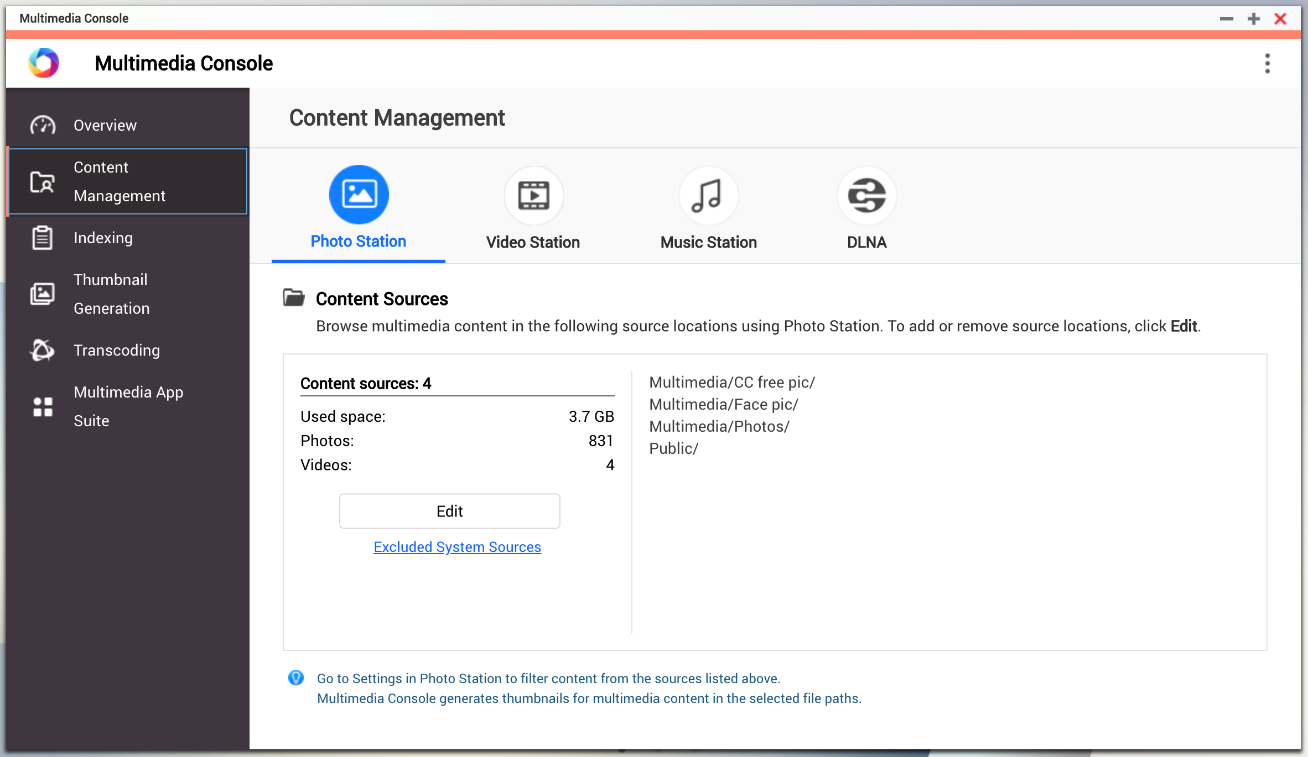 Go to 
Content Management
Assign folders as content sources for each application.
Smoothly Upgrade from Media Library to Multimedia Console
Photo
Video
Music
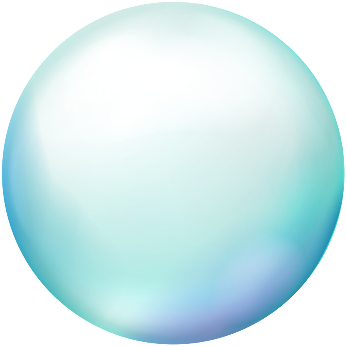 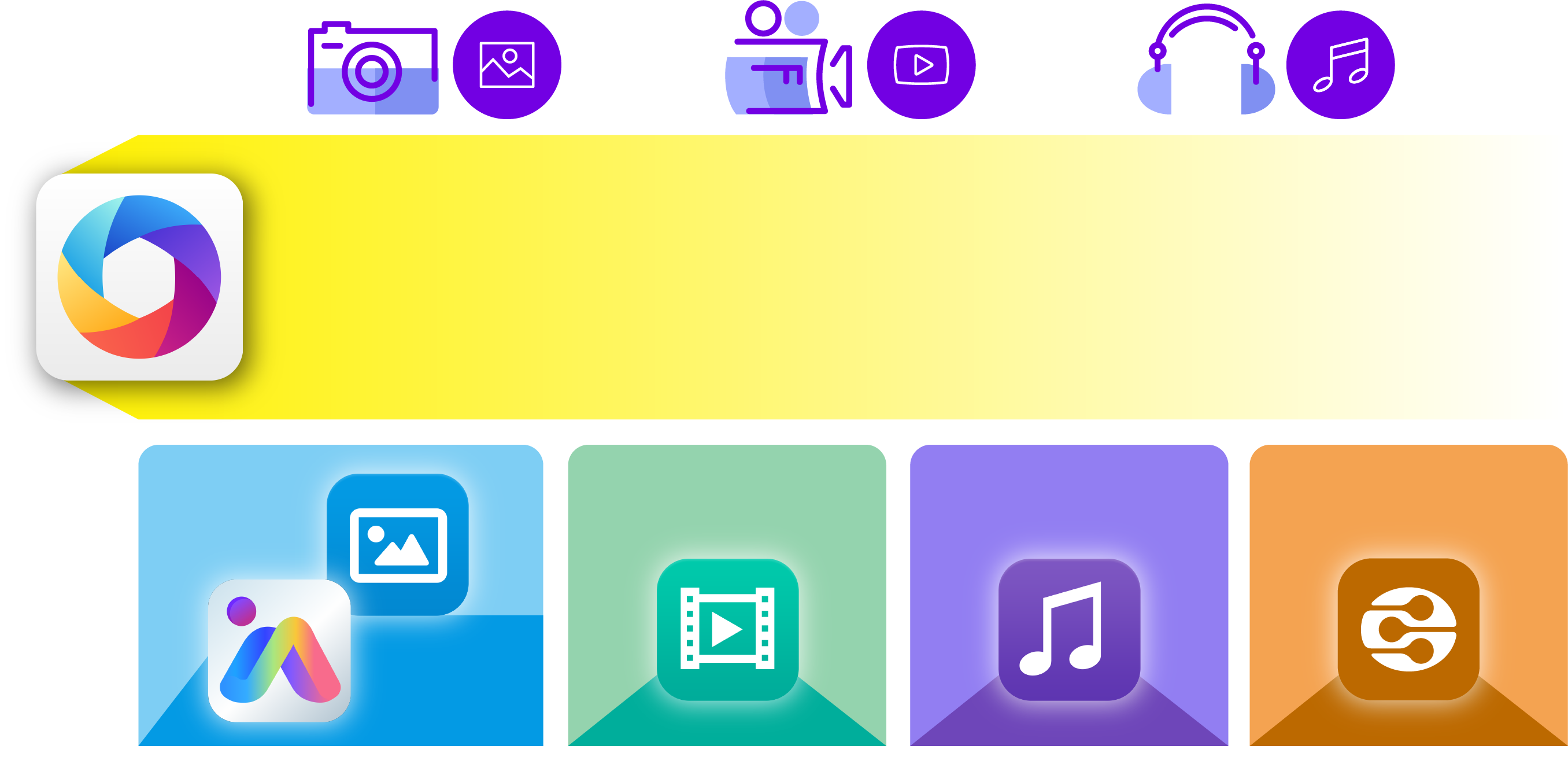 Upgrade to 
Multimedia Console
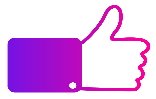 Photo Station
Video Station
Music Station
DLNA
Upgrade to content sources for each application based on folder properties.
QuMagie
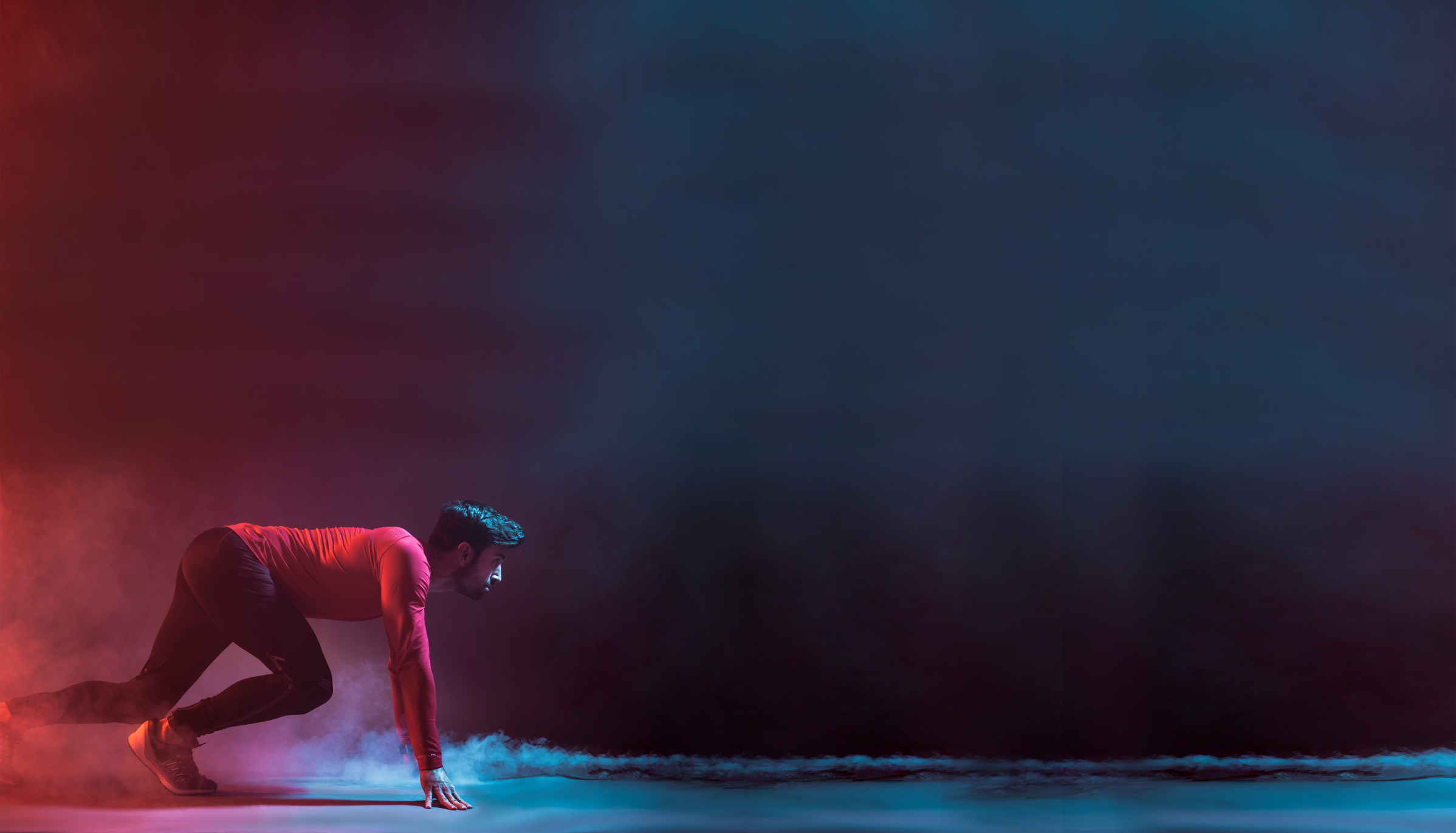 Smoothly Upgrade from Media Library to Multimedia Console
Before
After
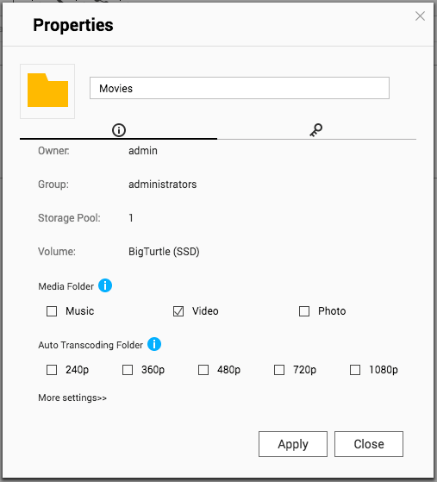 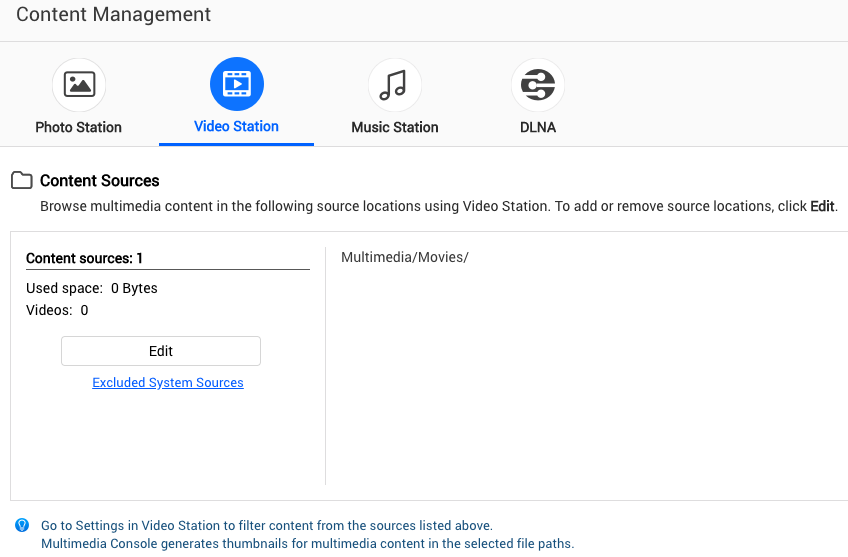 Folder Properties: “Video”
Assigned as a content source for Video Station
HybridMount Connecting Cloud Drives and NAS
Set up a File Cloud Gateway
Keys of Fast Transferring
The New Hybrid Cloud Gateway
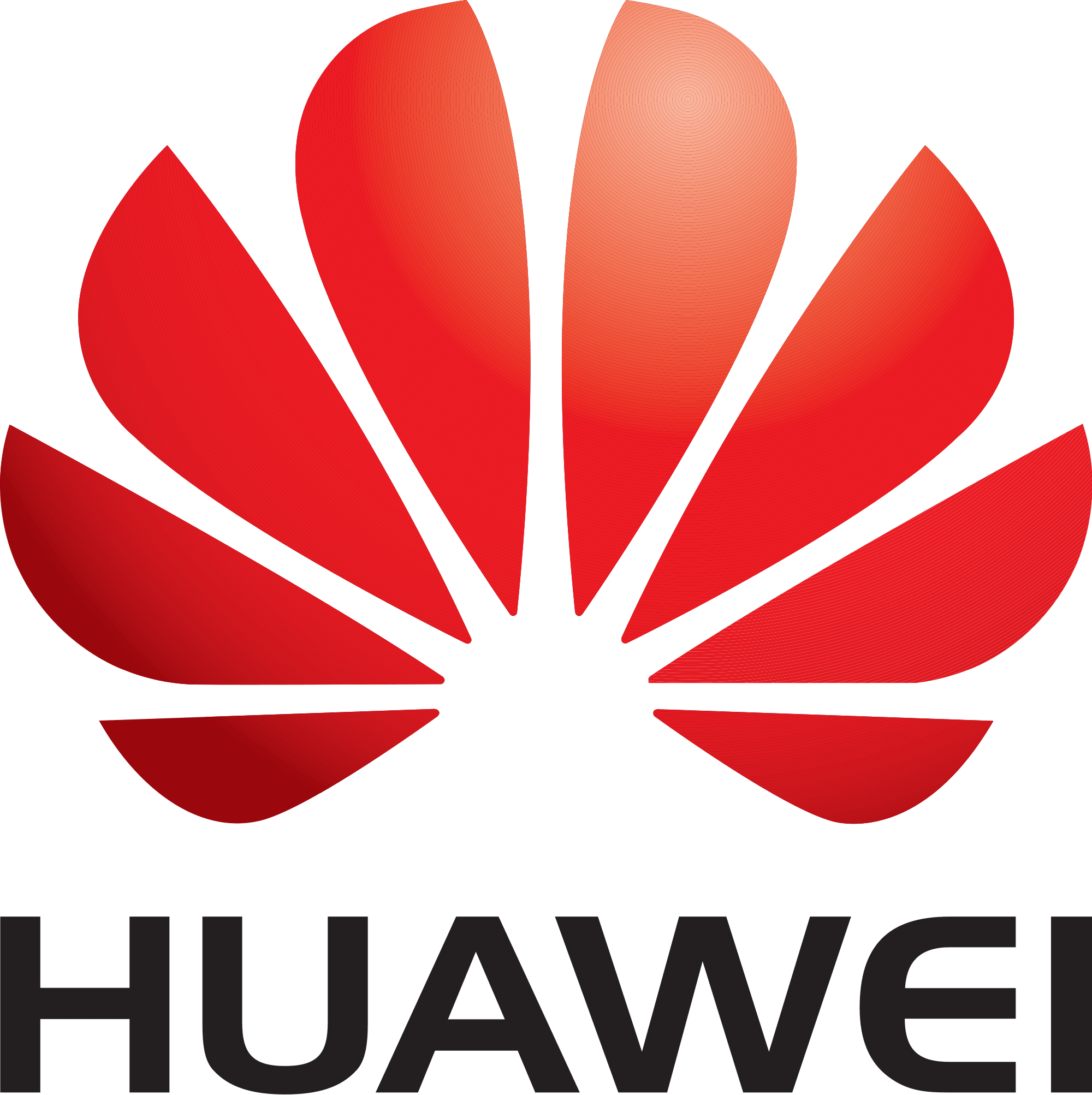 HybridMount
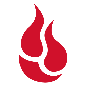 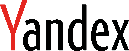 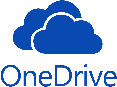 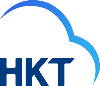 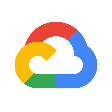 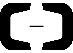 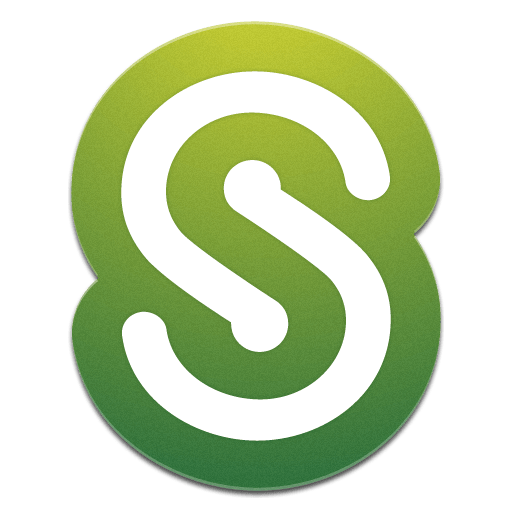 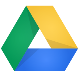 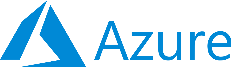 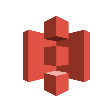 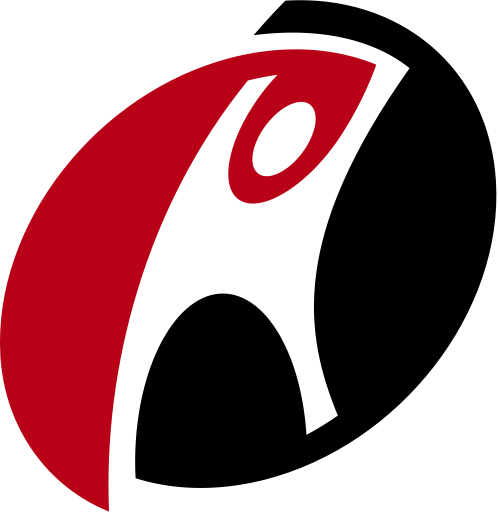 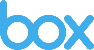 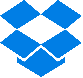 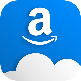 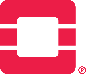 Bring Clouds Closer!​
Allocate a part of NAS ​
storage to enjoy the hybrid cloud! ​
SMB / NFS / AFP
Local Cache
2 Modes On Your Demand
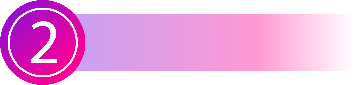 Choose this!
Set up a File Cloud Gateway and Speed Up Transferring
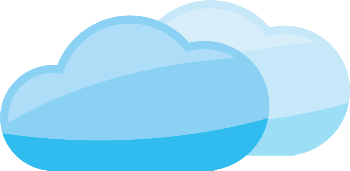 After connecting public and private cloud with HybridMount as a gateway, the transferring between cloud drives and the NAS is simplified, and the user could access files with fast local network.
Meanwhile, the user can access files in cloud drives through common protocols like SMB, AFP, and NFS.
Internet
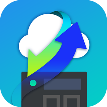 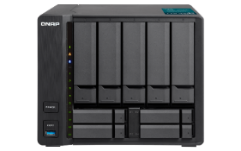 Local Network
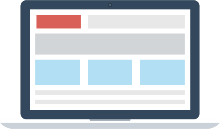 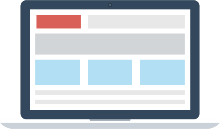 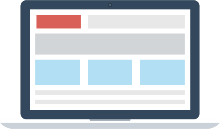 SMB/AFP/NFS
Accelerate When Reading Cached Files​
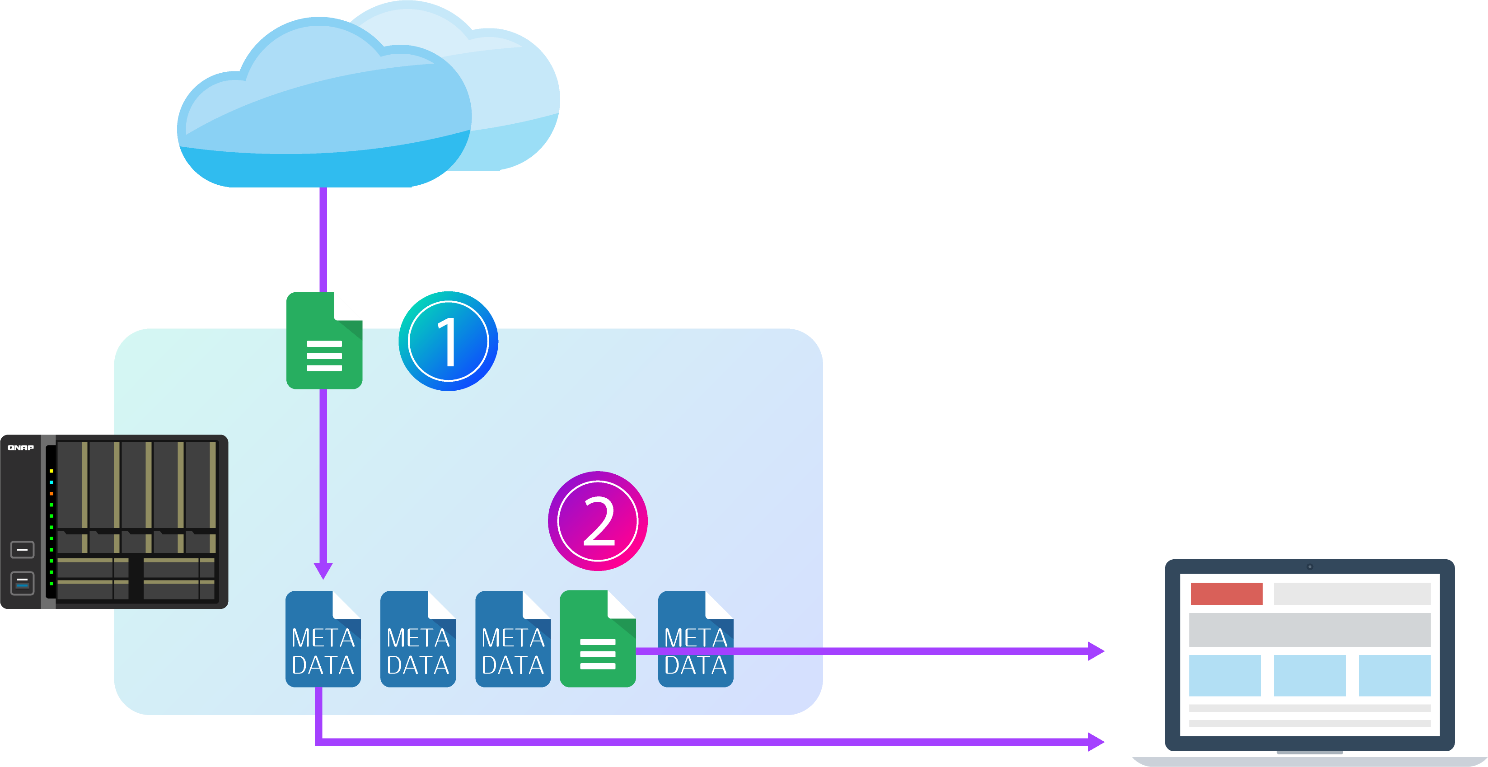 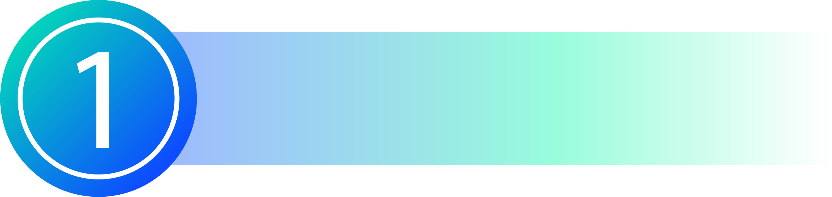 When first reading, the file will be downloaded from the cloud to the local cache volume and kept.​
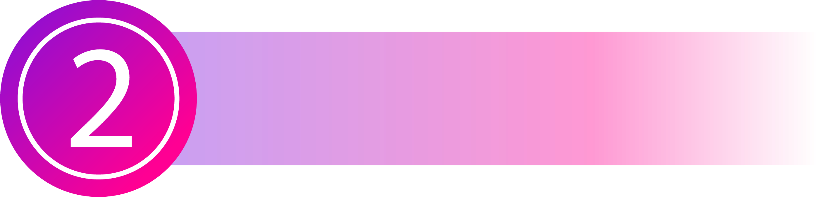 When reading the cached files, it will read the files in local cache volume to avoid download again.​
Internet
Slower
LAN
Cache Space
in NAS
Faster
Cache Uploading Files To Reduce Waiting Time​
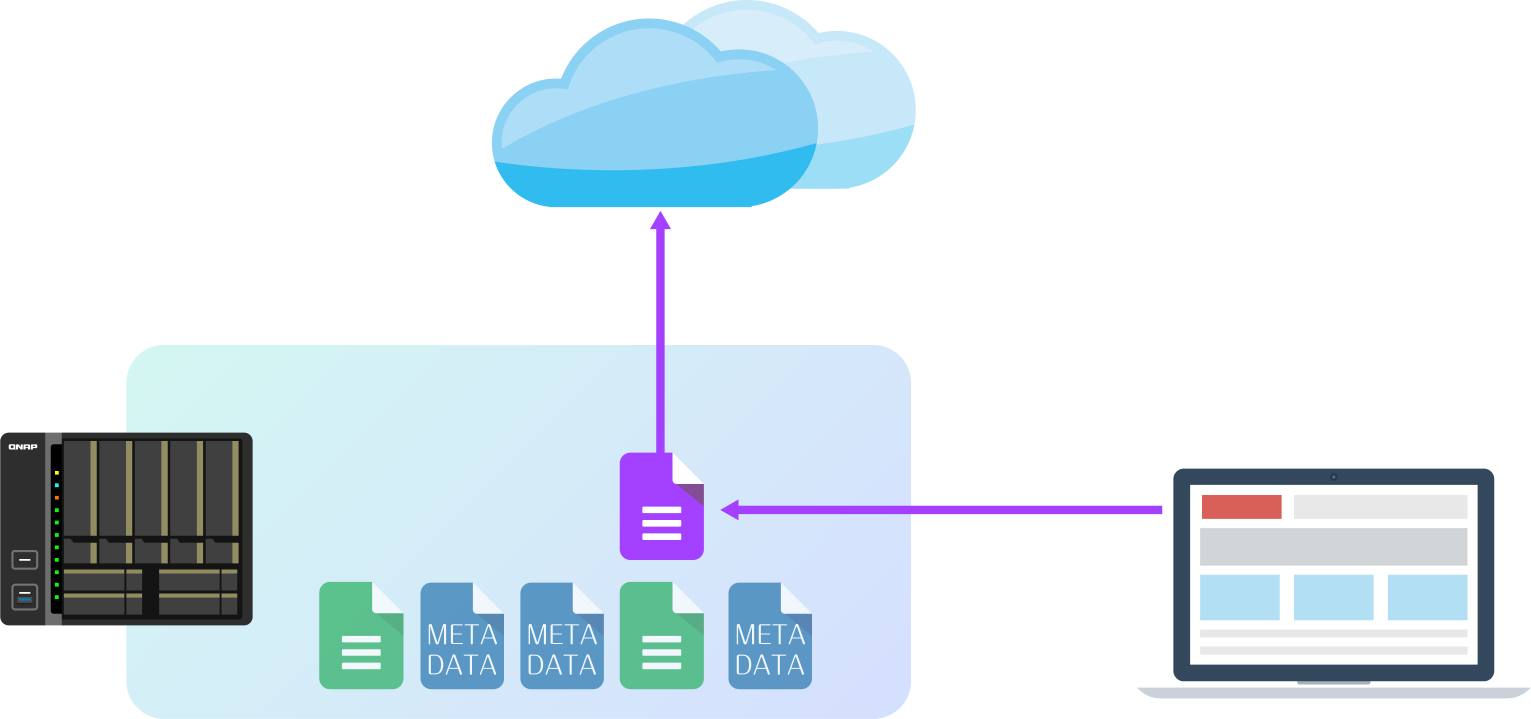 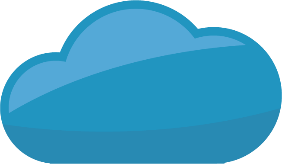 When uploading data to the cloud​
Upload the files to NAS through LAN and then upload to the cloud in the background. It helps you reduce waiting uploading in front of your computer.​
Internet(in background)
Slower
LAN
Faster
Cache Space in NAS
Multimedia Console xHybridMount
Manage Multimedia Contents
in Hybrid Cloud
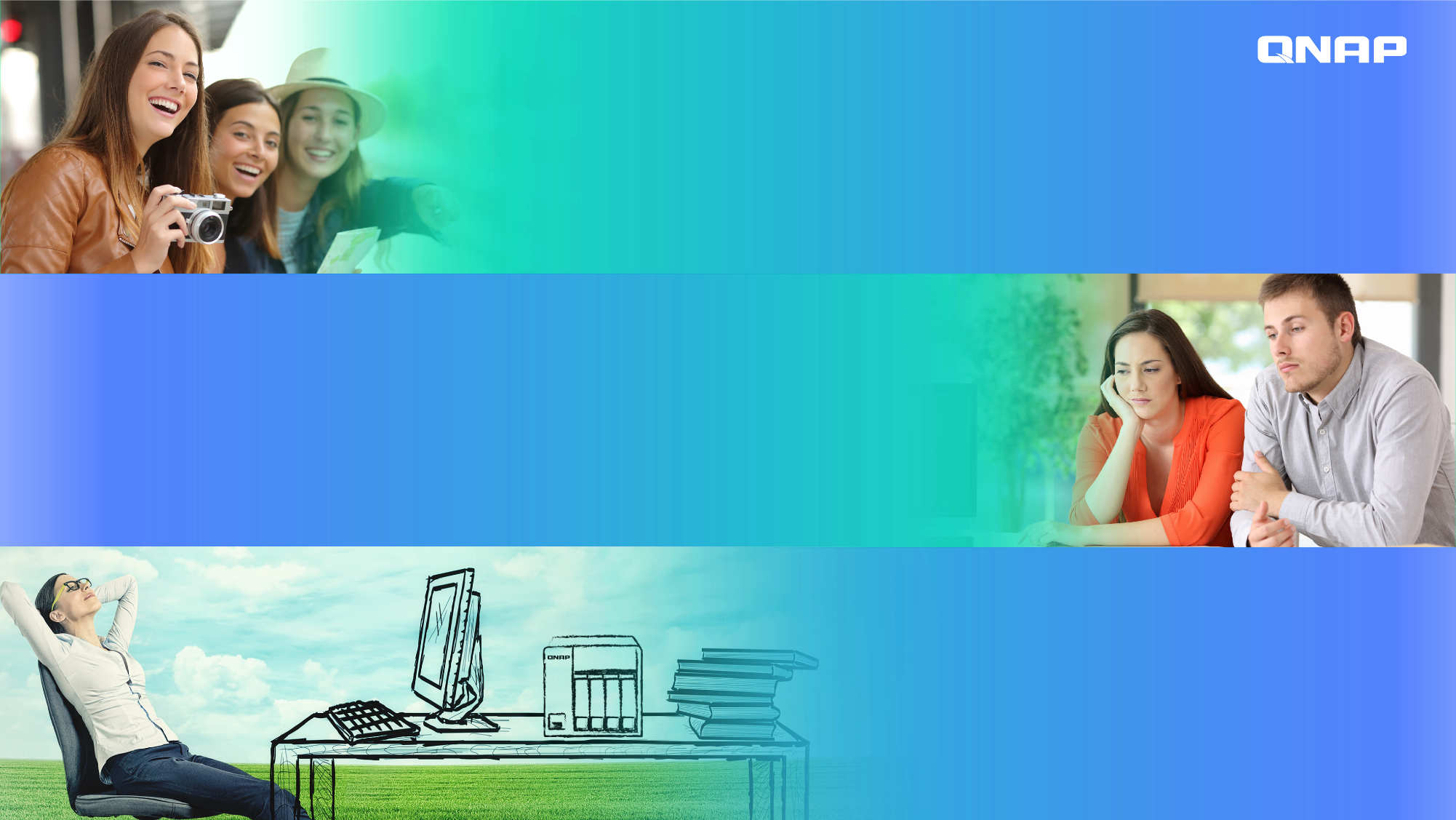 If you store all your photos on the cloud,but cannot find a good management application.
If you store all your videos on the cloud,and you get tired of waiting for the download.
QNAP Hybrid Cloud
is your best choice!
Step 1: Build a Hybrid Cloud with HybridMount
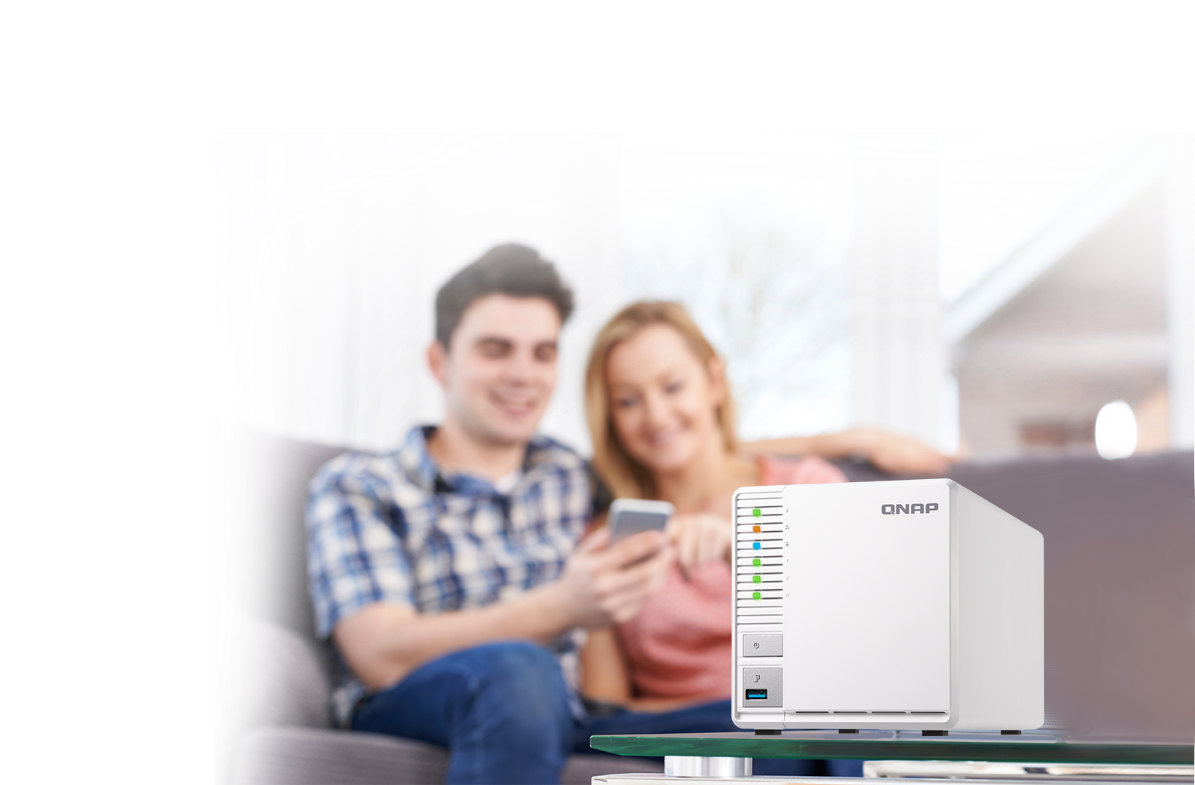 Set up a File Cloud Gateway by connecting QNAP NAS to cloud drives with HybridMount, then access the cloud drive in fast transferring performance.
Step 2: Set Cloud Drives as Content Sources
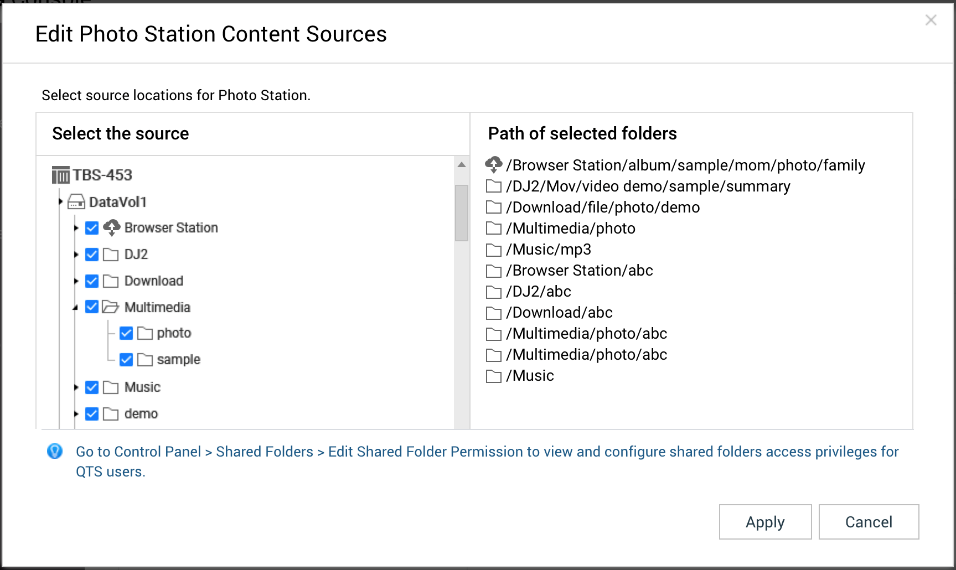 Multimedia Console
x
HybridMount
Dropbox
Dropbox
Set the HybridMount Volume as a content source, and you can browse contents on the cloud in multimedia applications.
Step 3: Enjoy Multimedia Entertainment on QTS
Enjoy large storage space on cloud drives and various multimedia services on QTS:
Use QuMagie to smartly organize your photos.
Build your video library with Video Station.
Stream videos to different displayers with DLNA Server.
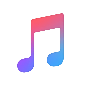 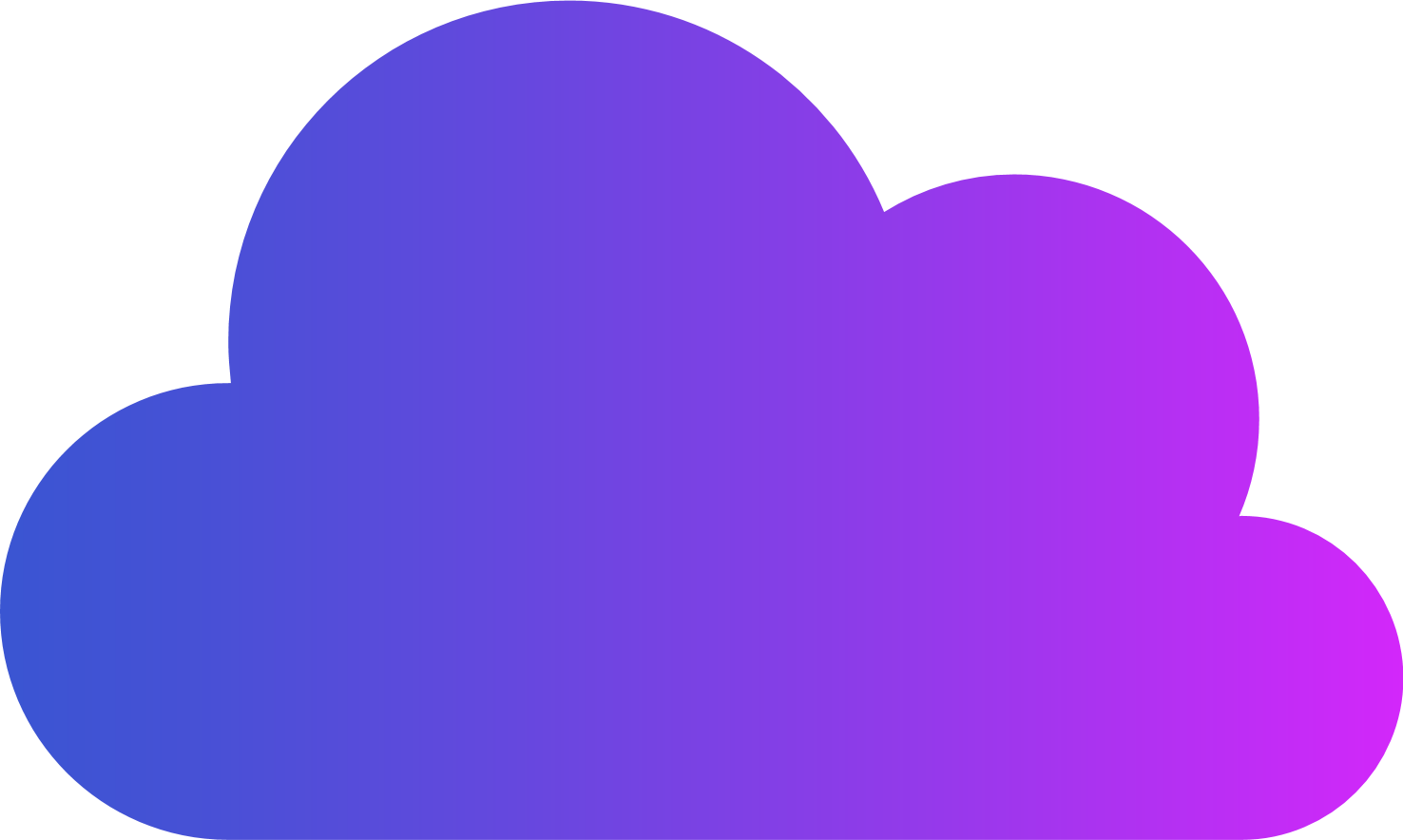 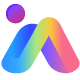 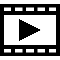 QuMagie
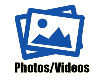 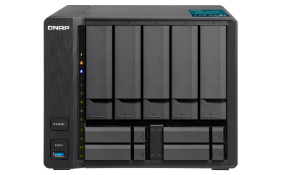 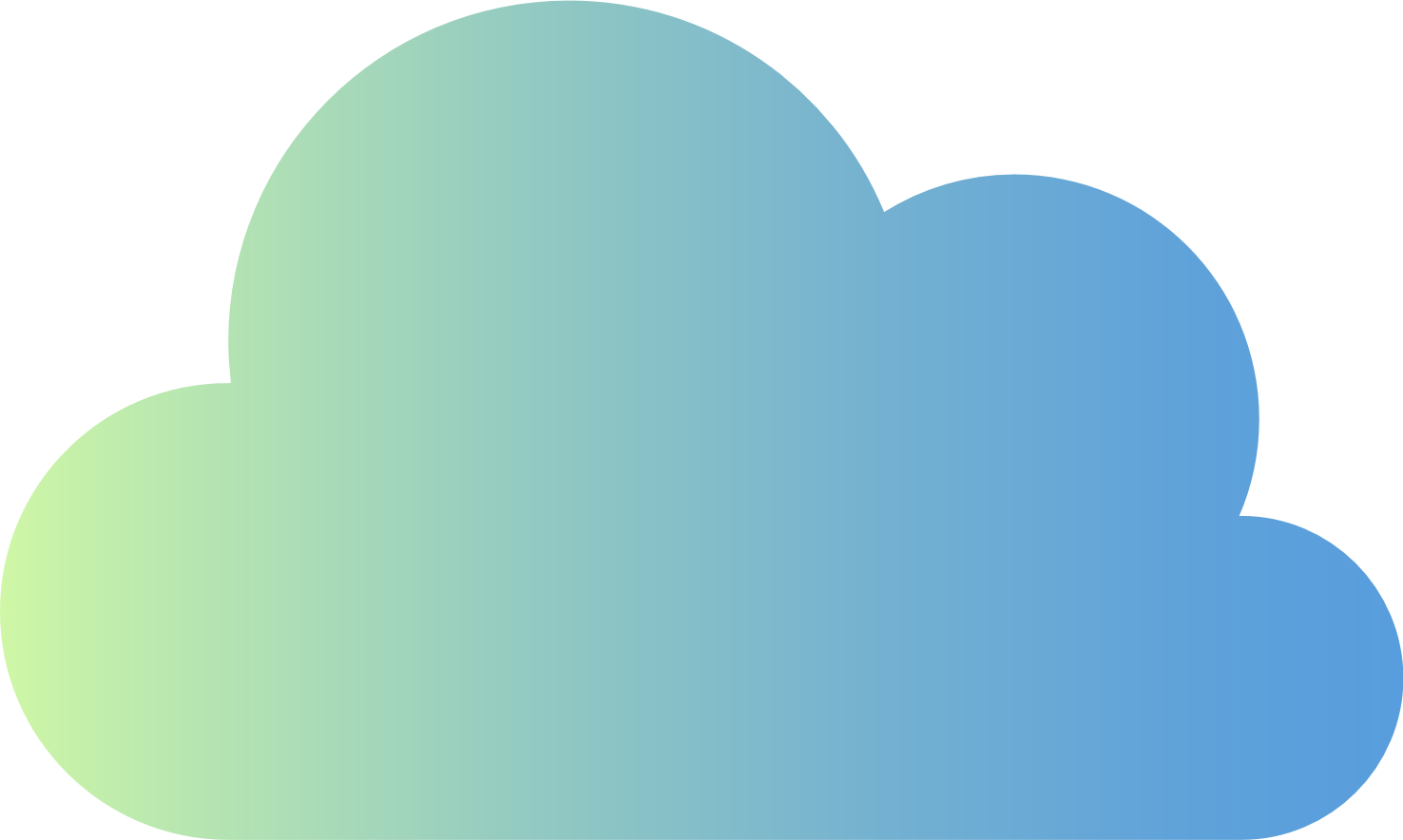 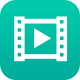 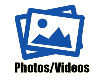 Video Station
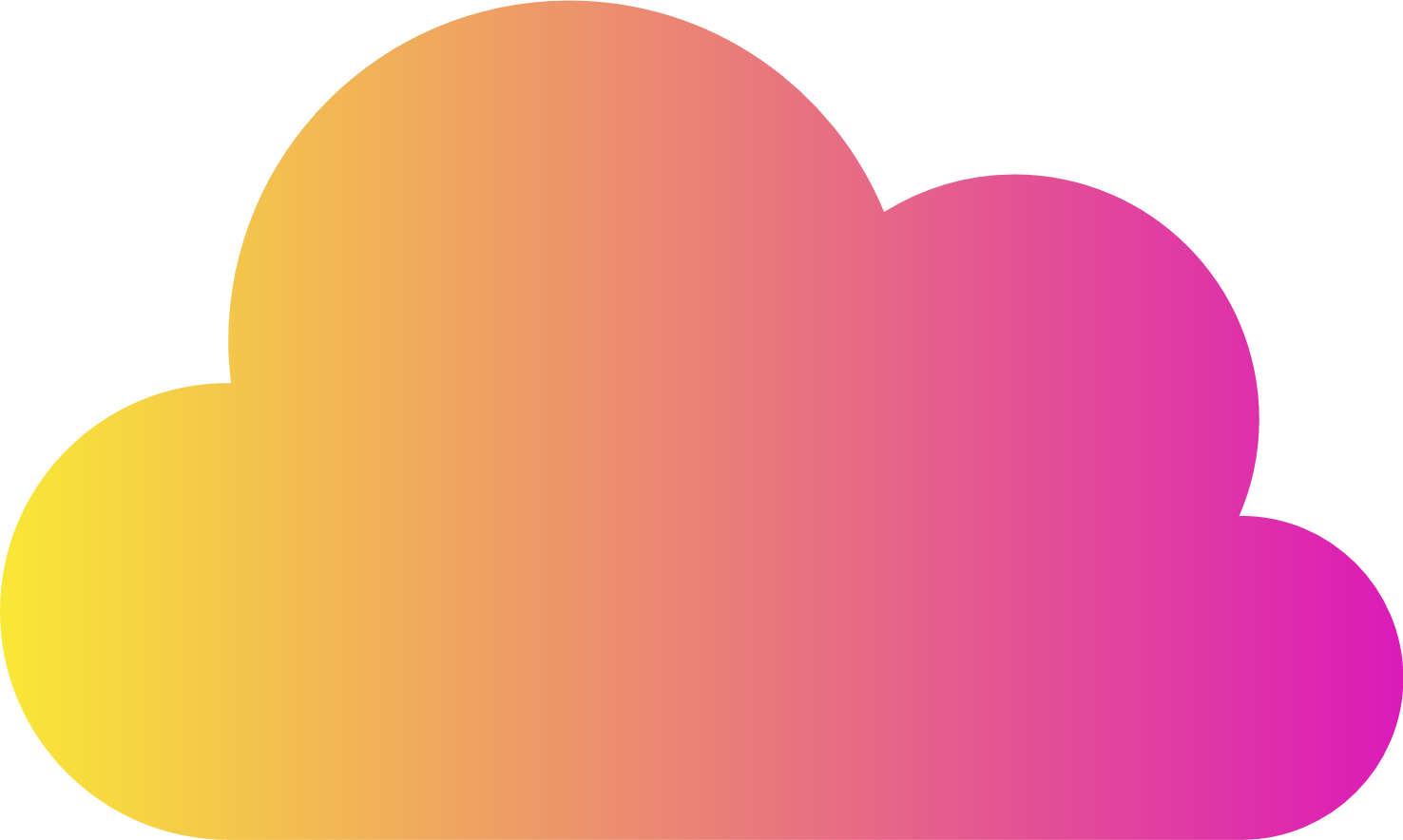 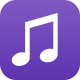 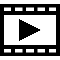 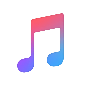 Music Station
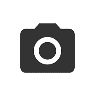 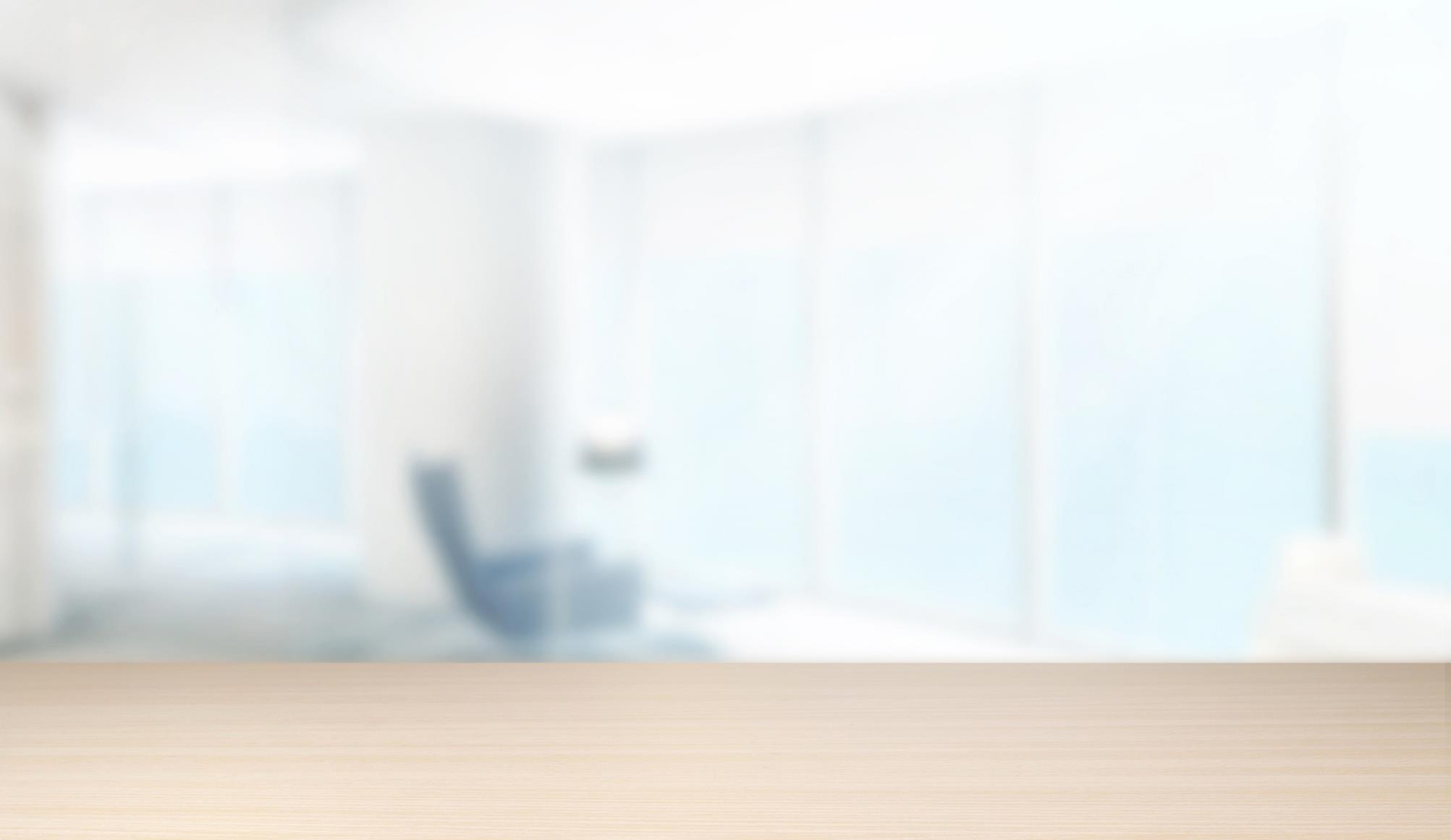 Recommended Models
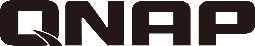 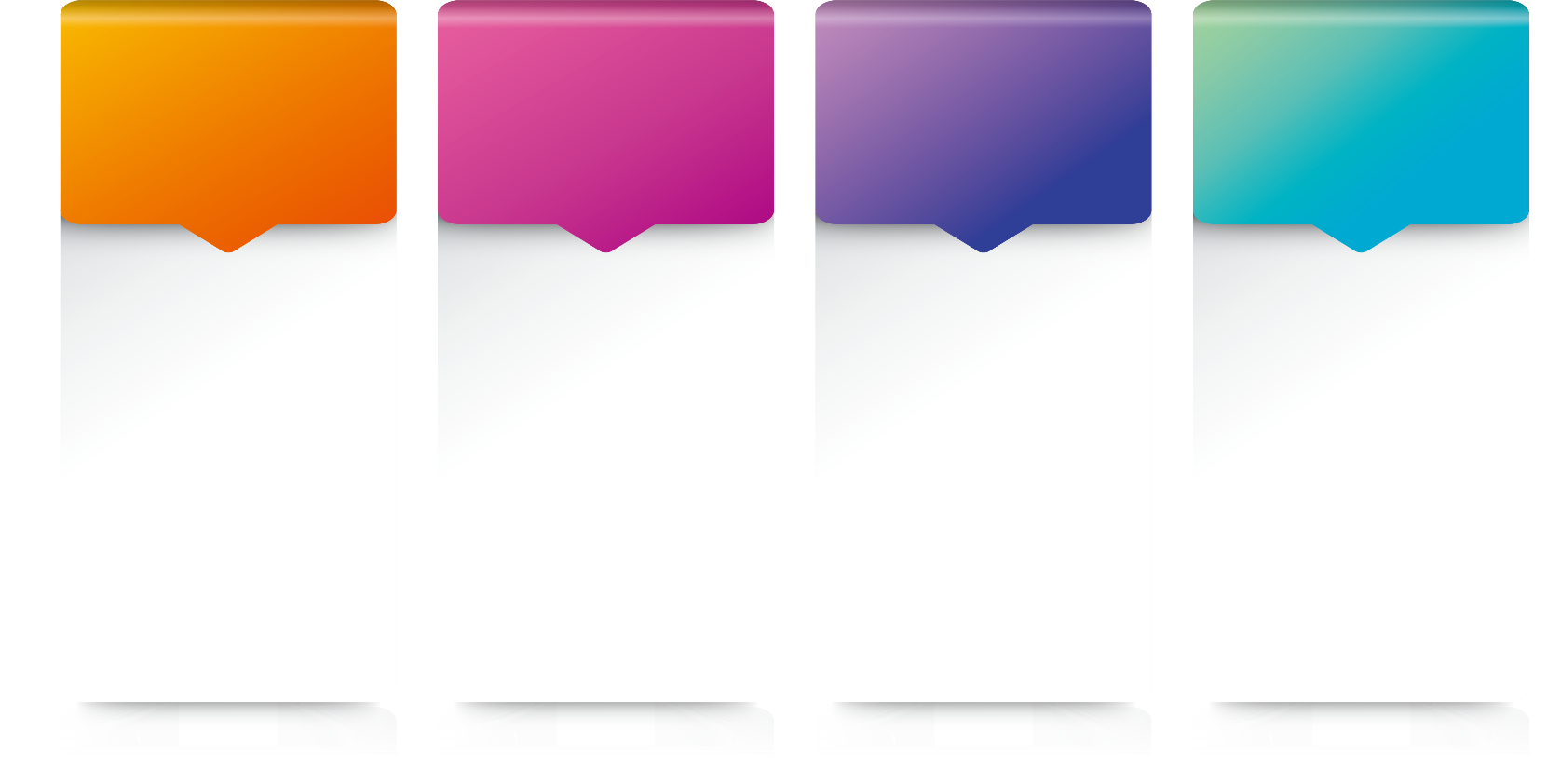 Personal
TS-351
Family
TS-453B
Professional
TVS-1282T3
Studio
TVS-872XT
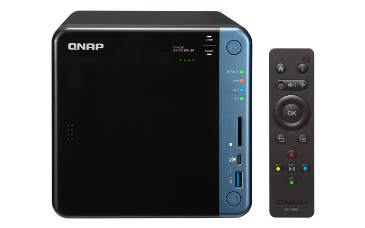 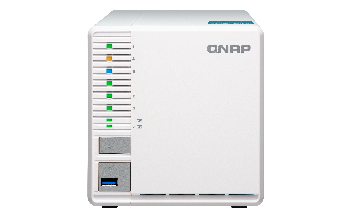 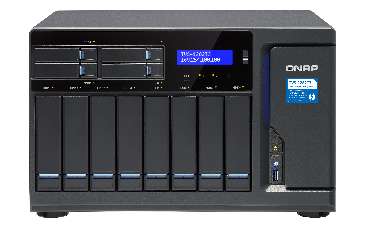 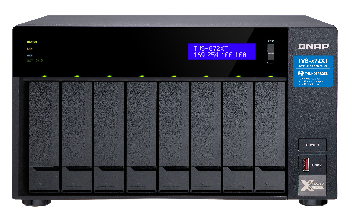 3 Bay
Intel® Celeron® J1800 Duo Core
4GB RAM
HDMI Output
4 Bay
Intel® Celeron® J3455 Quad-Core
4GB RAM
HDMI Output
Built-in SD Card Slot
12 Bay
Intel® Core™ i5-7500 / i7-7700 Quad-Core
Up to 64GB RAM
HDMI Output
Thunderbolt 3
8 Bay
Intel® Core™ i5-8400T6-core
16GB RAM
HDMI Output
Thunderbolt 3
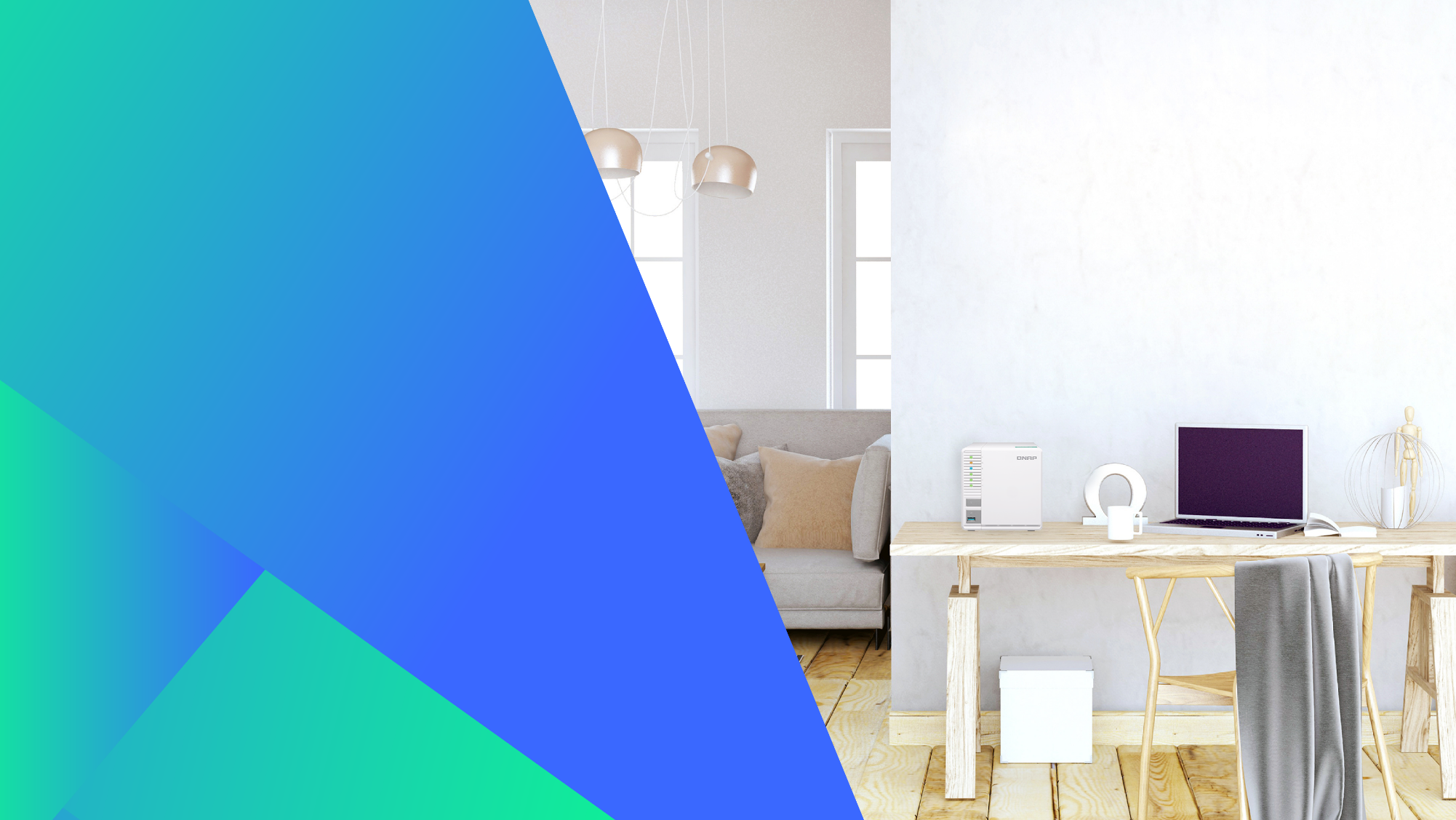 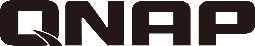 QNAP Hybrid Cloudis your best choice!
Copyright © 2019 QNAP Systems, Inc. All rights reserved. QNAP® and other names of QNAP Products are proprietary marks or registered trademarks of QNAP Systems, Inc. Other products and company names mentioned herein are trademarks of their respective holders.